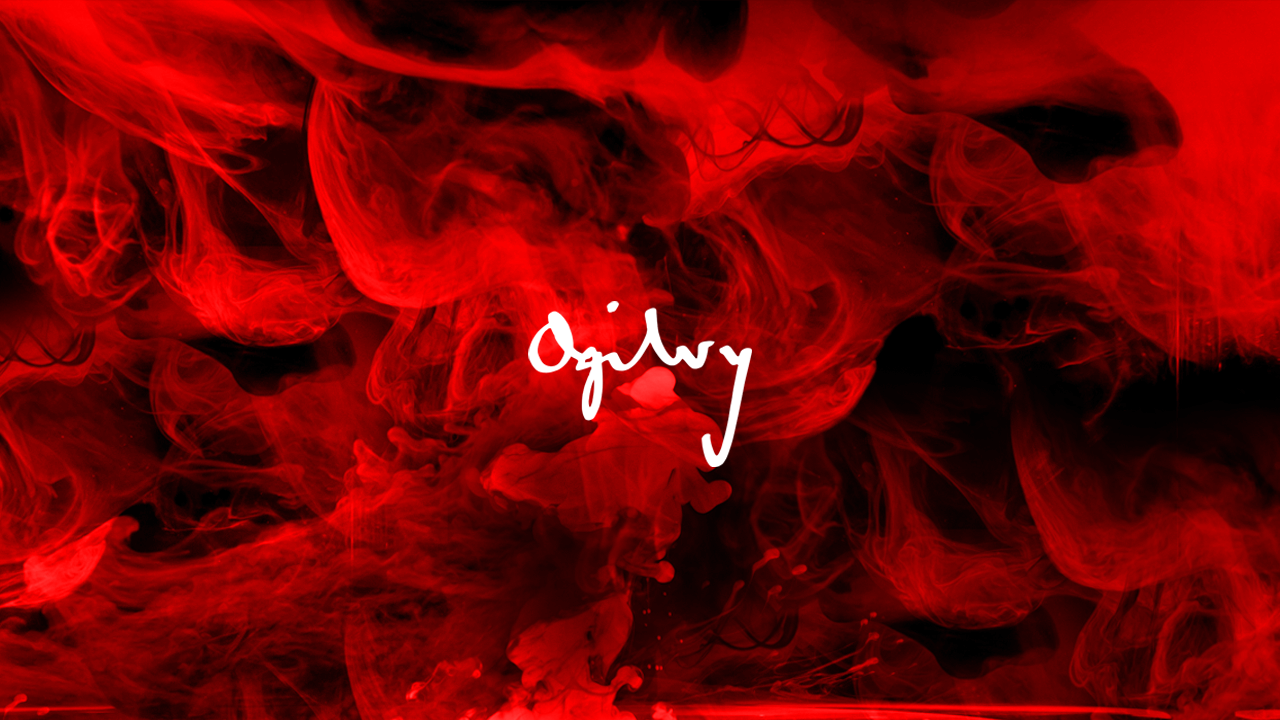 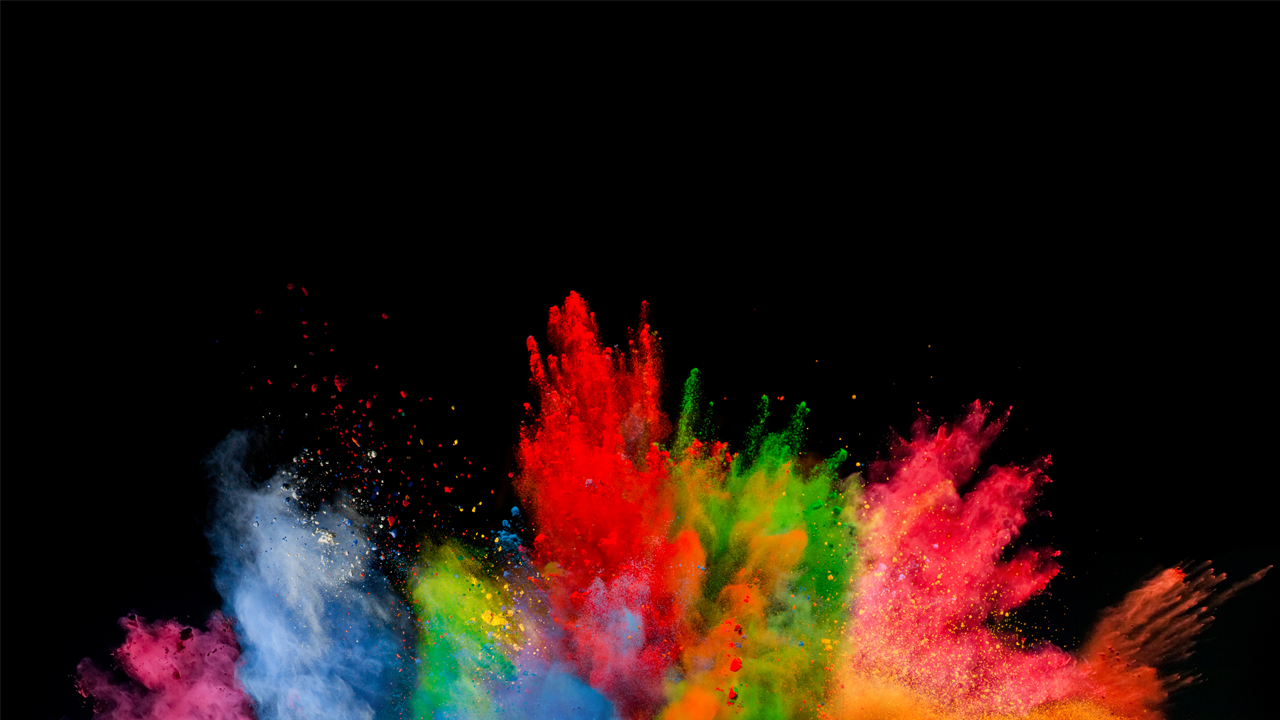 { SERGIO AMADO }
INTEGRAÇÃO
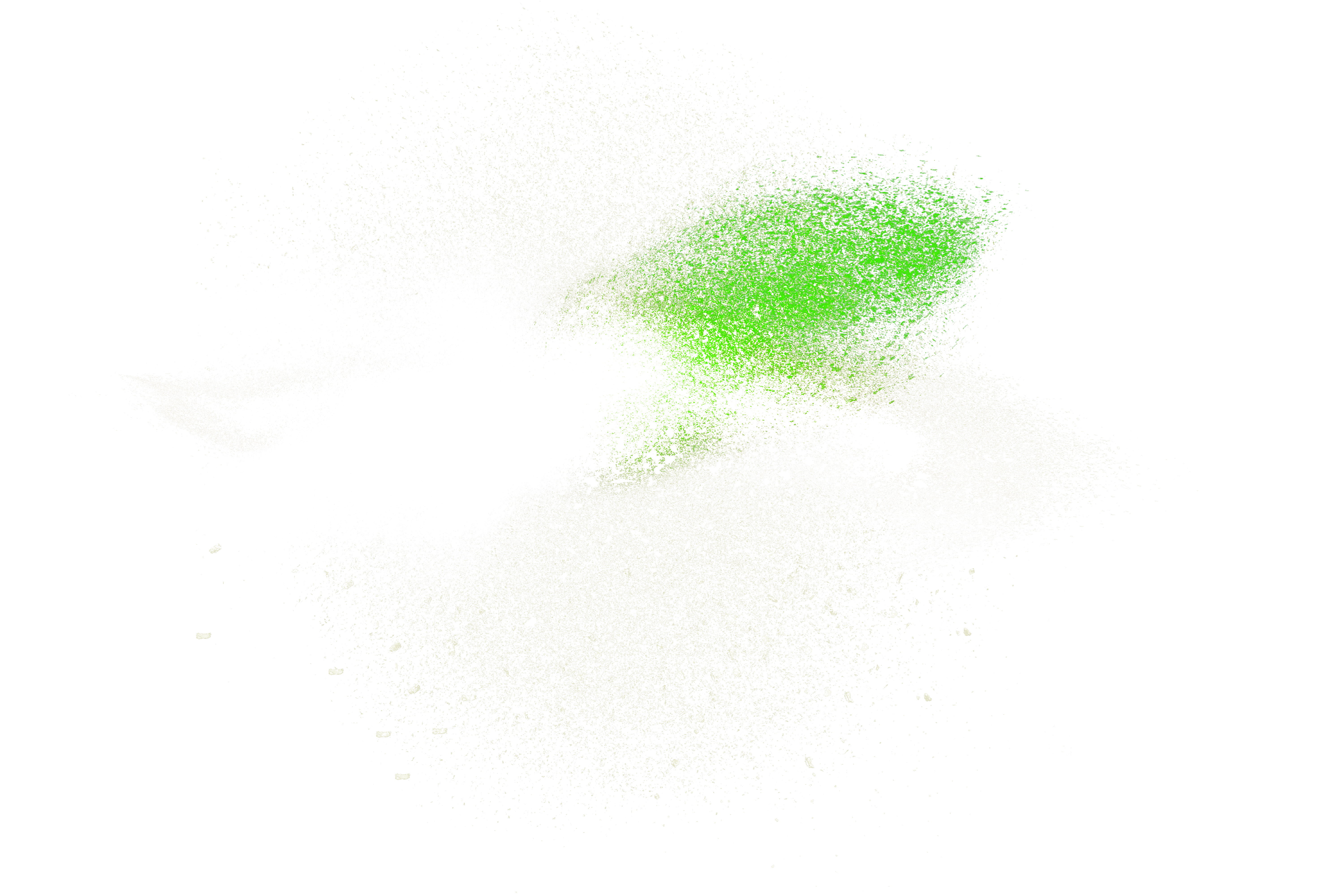 o mercado publicitário na visão das agências
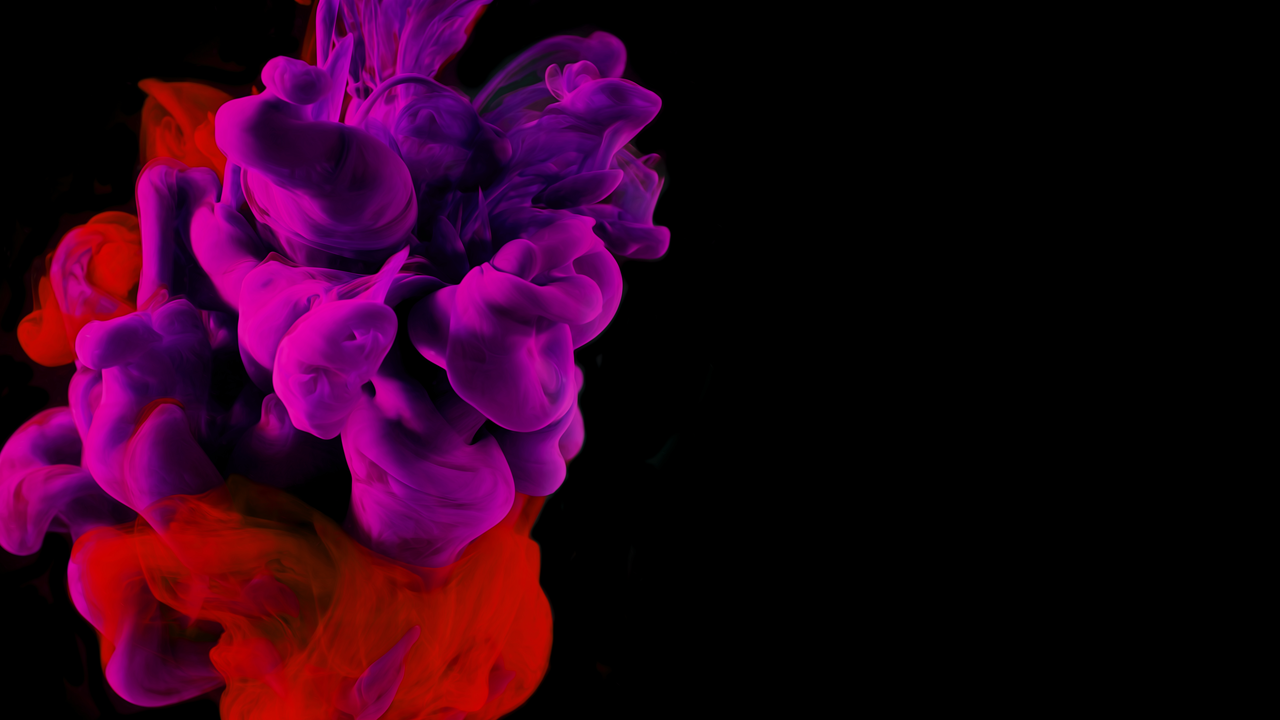 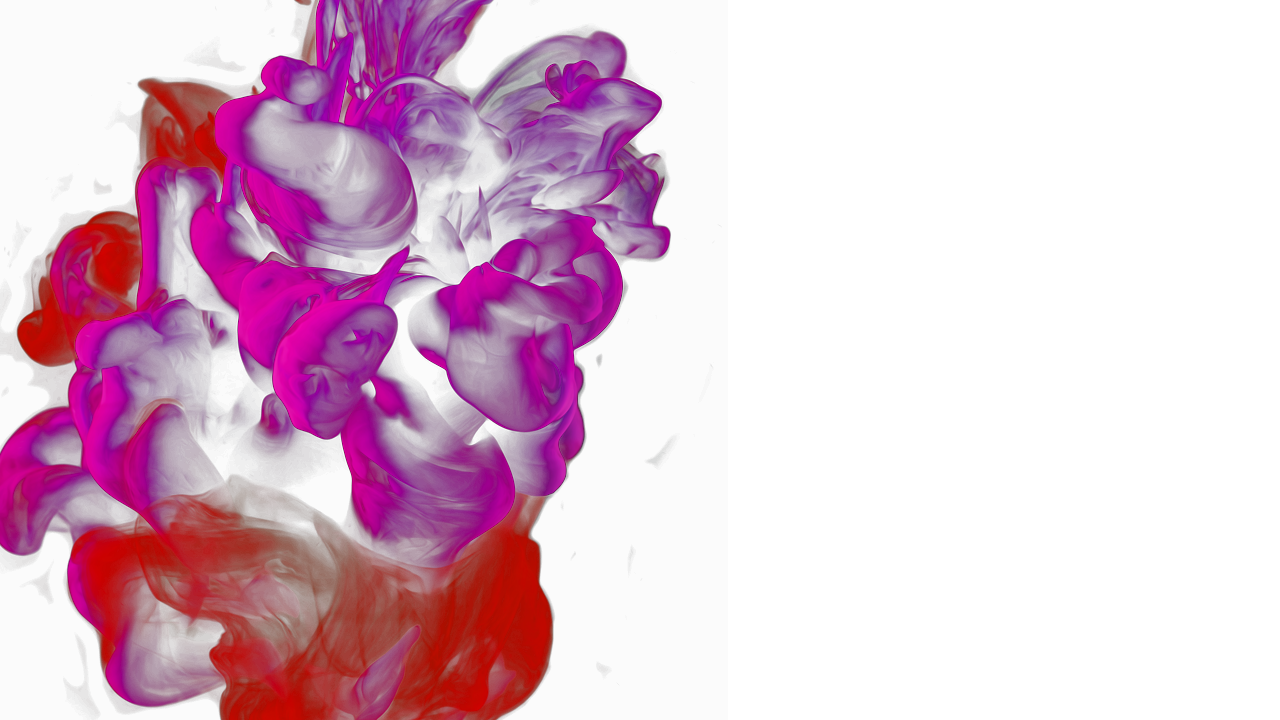 INTEGRAÇÃO CLIENTE|AGÊNCIA DISCURSO X PRÁTICA
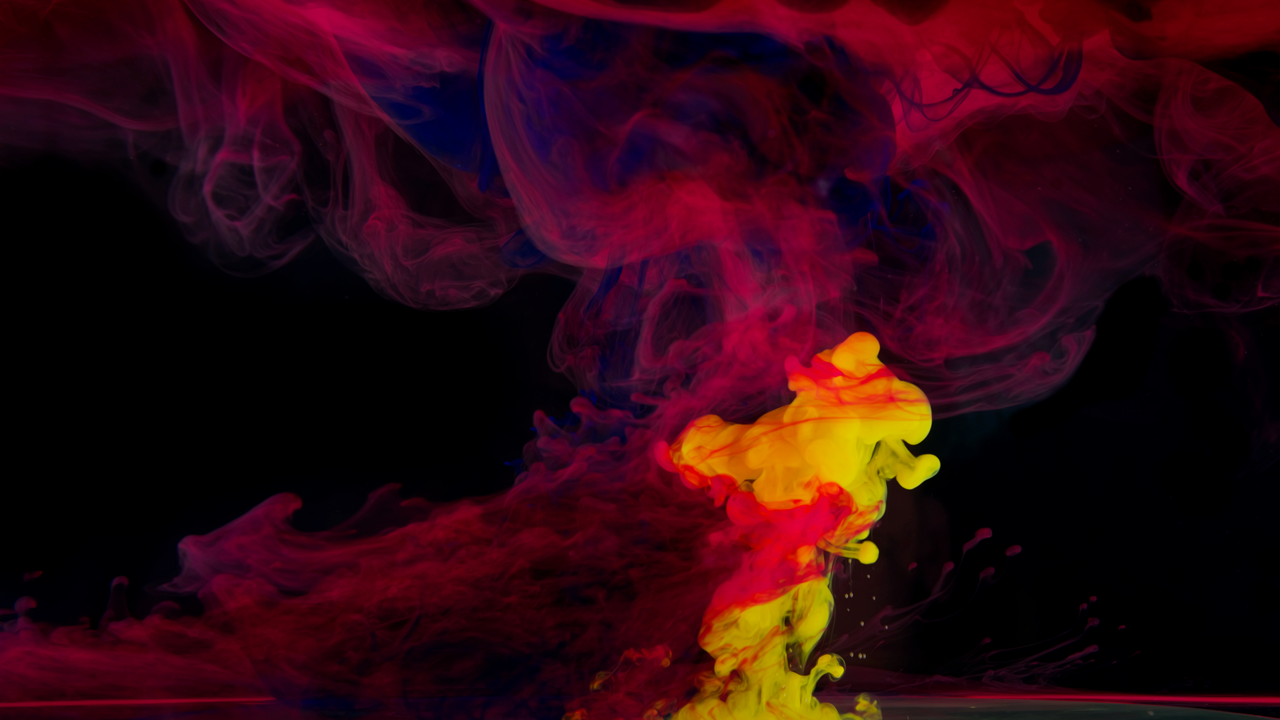 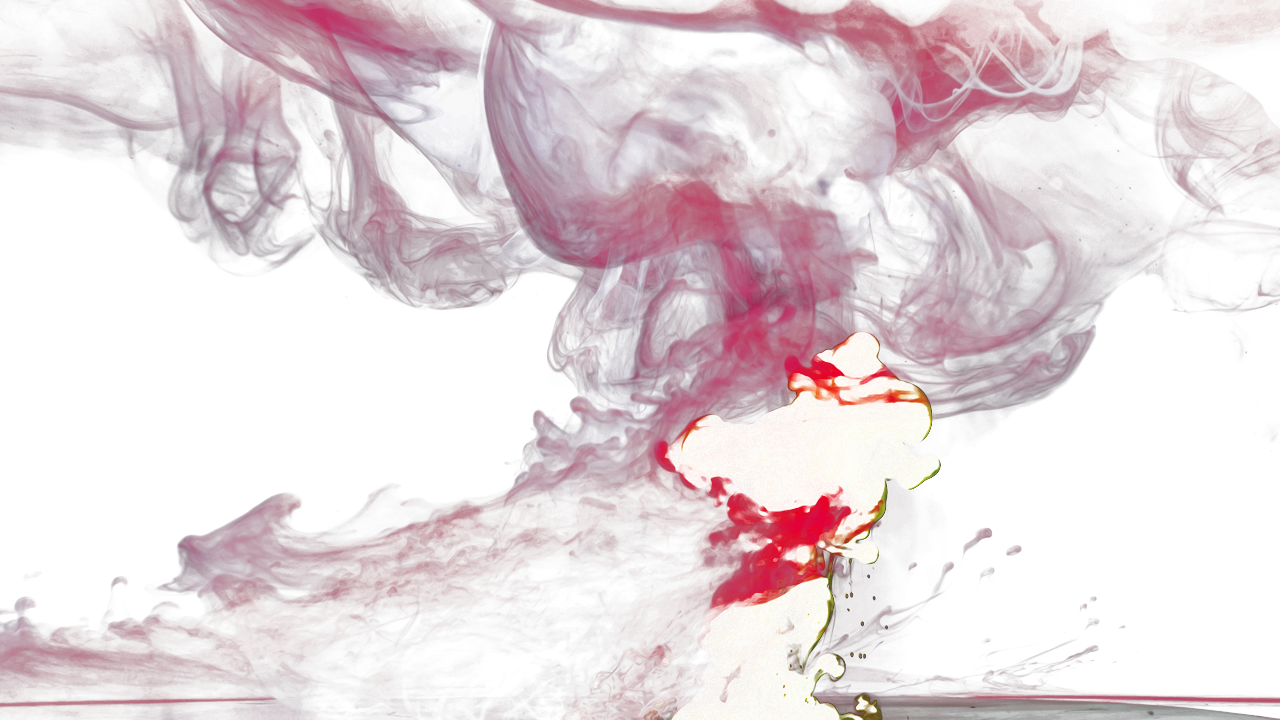 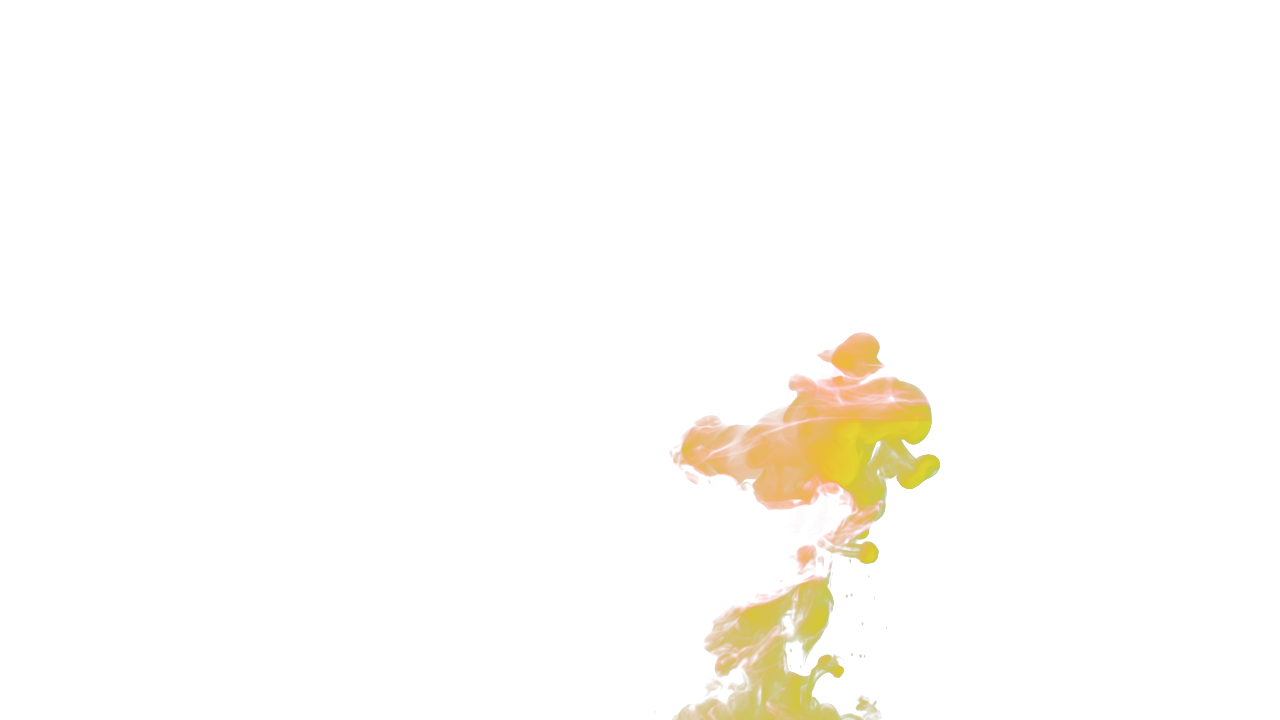 NUNCA FOMOS TÃO DEMANDADOS E ENVOLVIDOS NO BUSINESS DO CLIENTE
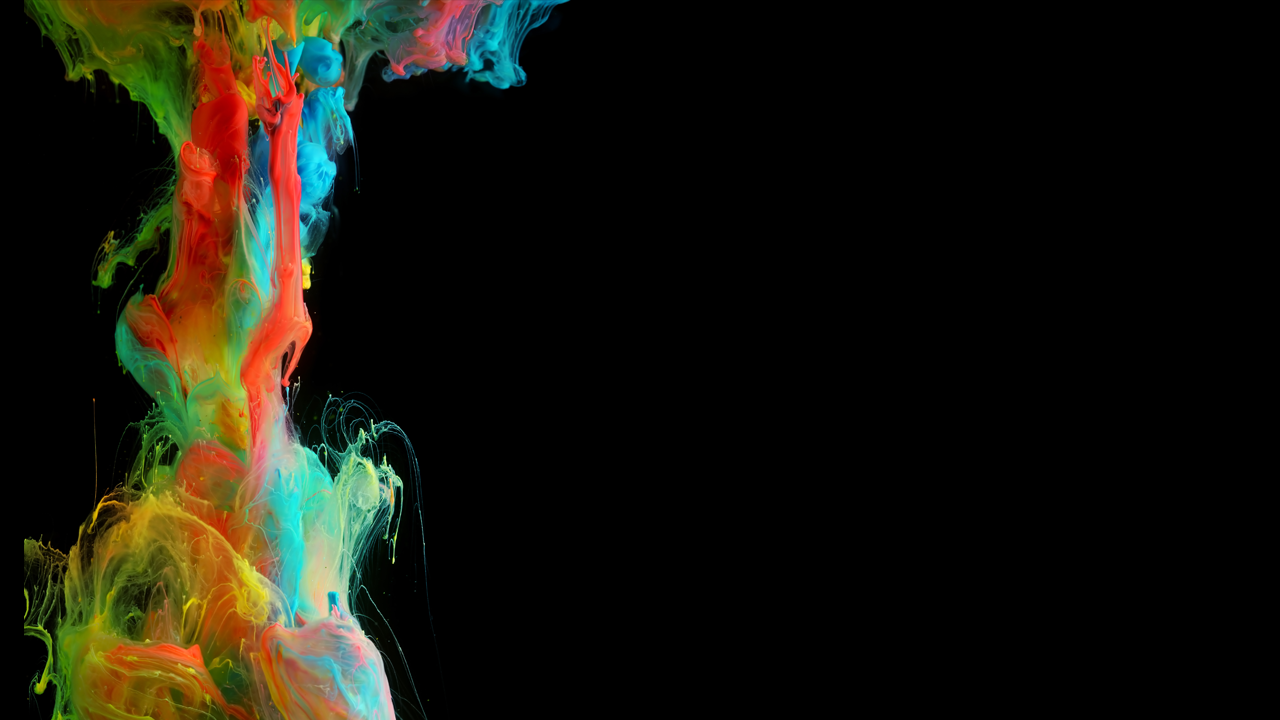 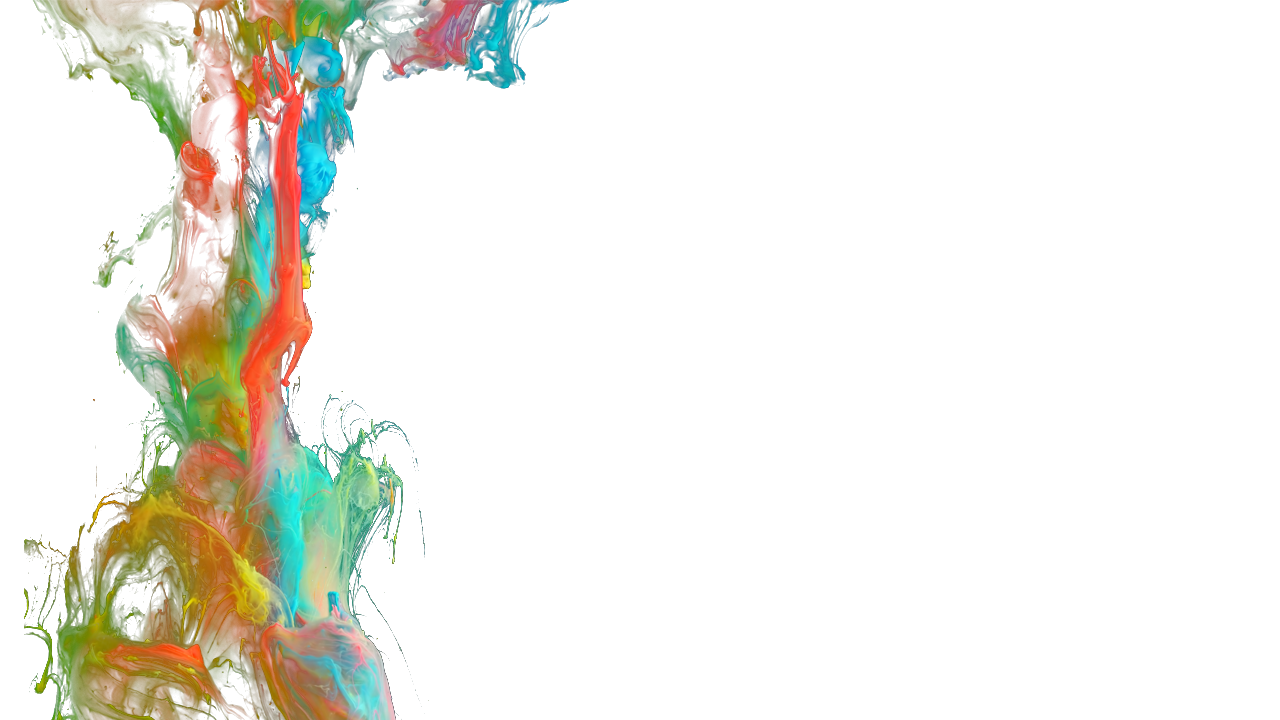 OPINIÃO
CO-RESPONSABILIDADE
TOMADA DE DECISÃO
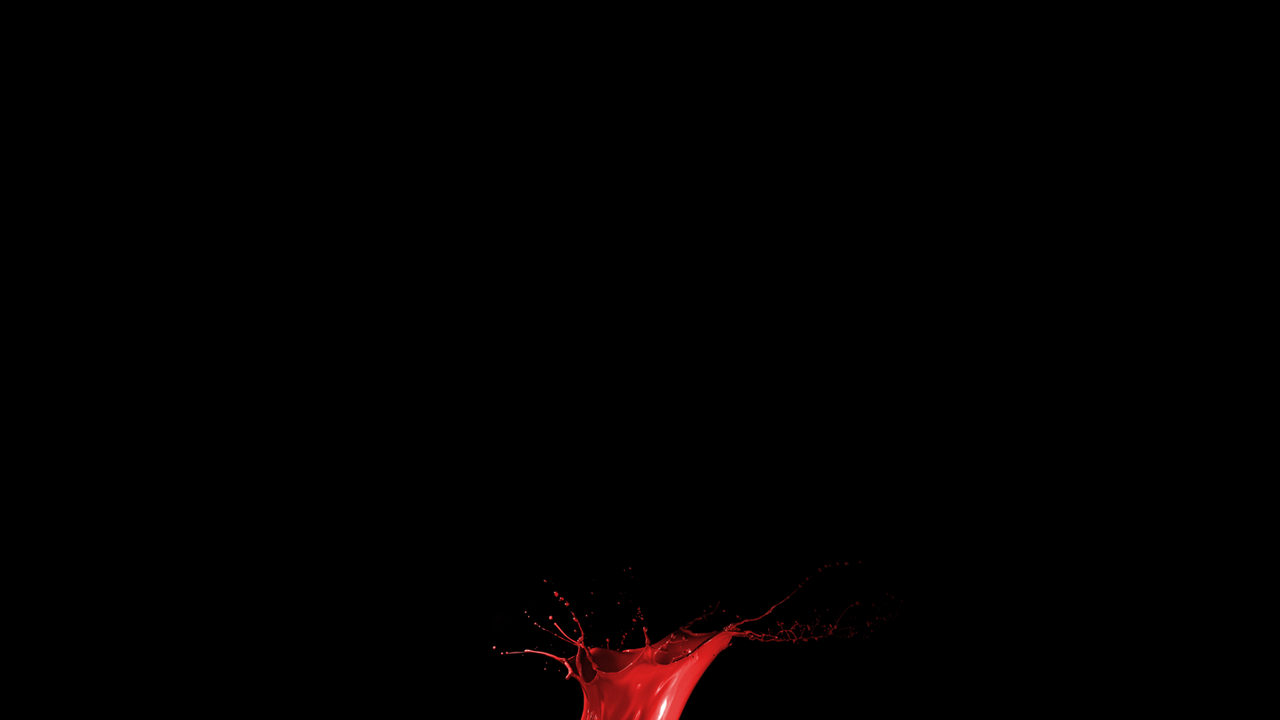 DO LADO DOS CLIENTES, ESTRUTURAS CADA VEZ MAISENXUTAS | JOVENSPRESSIONADAS POR RESULTADO
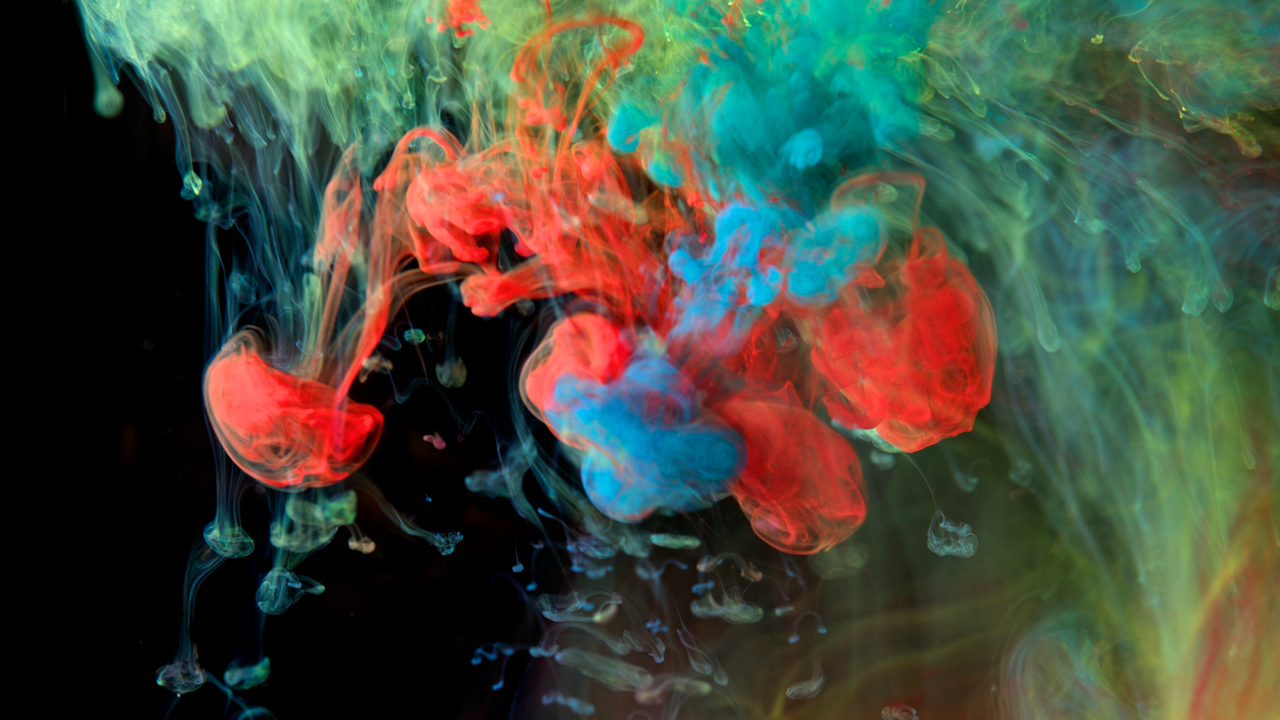 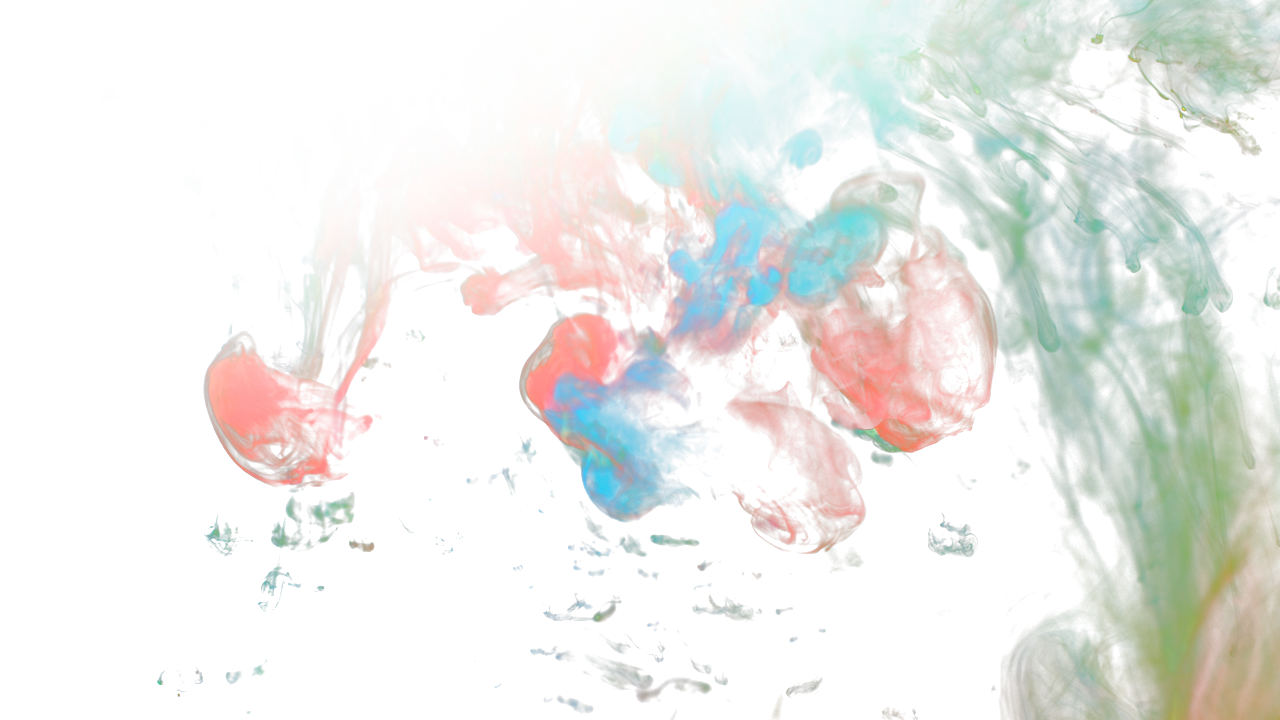 DE QUEM É A RESPONSABILIDADE
?
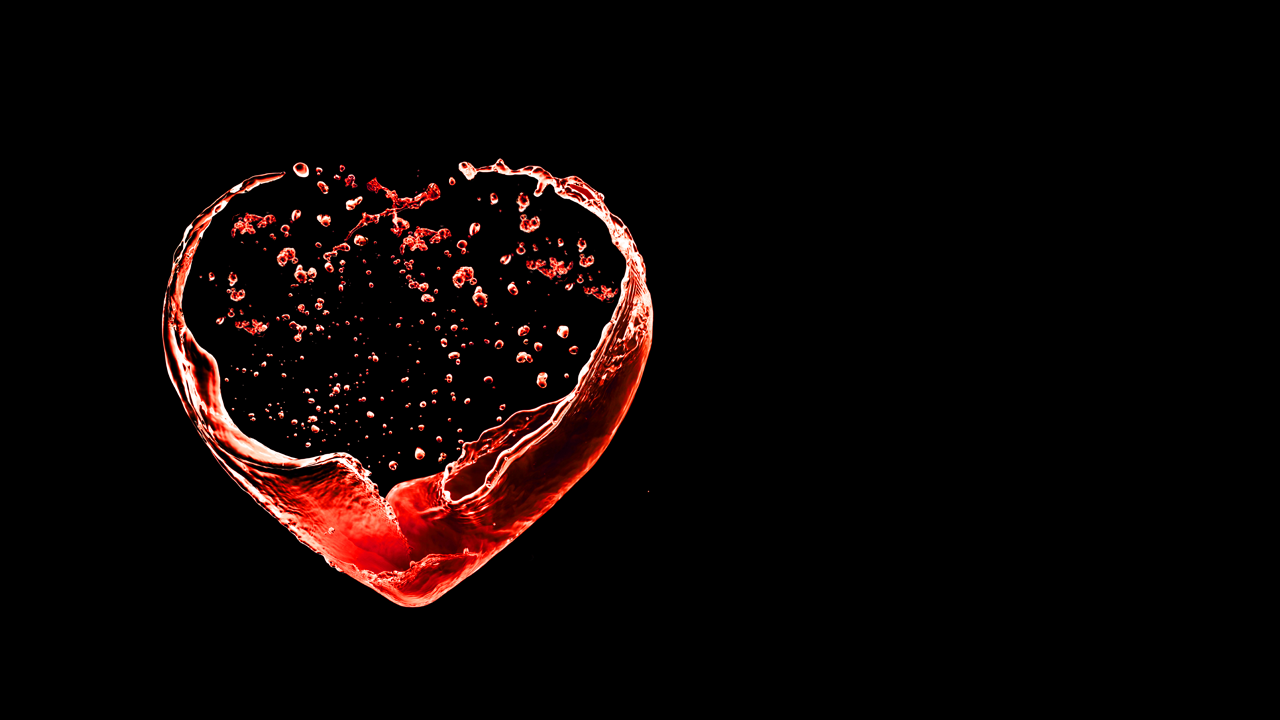 AGÊNCIASCONSTRÓEMMARCAS QUEALAVANCAMNEGÓCIOS
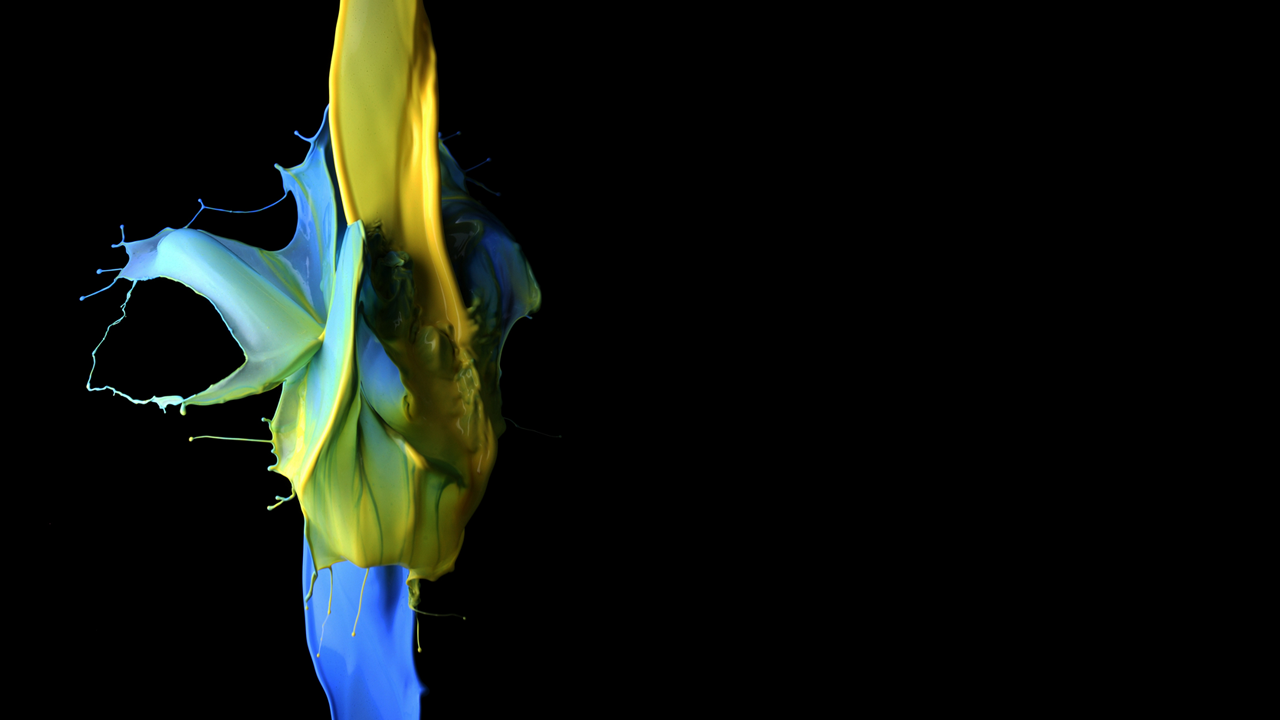 INTEGRAÇÃO DOS MEIOSMODA X EFETIVIDADE
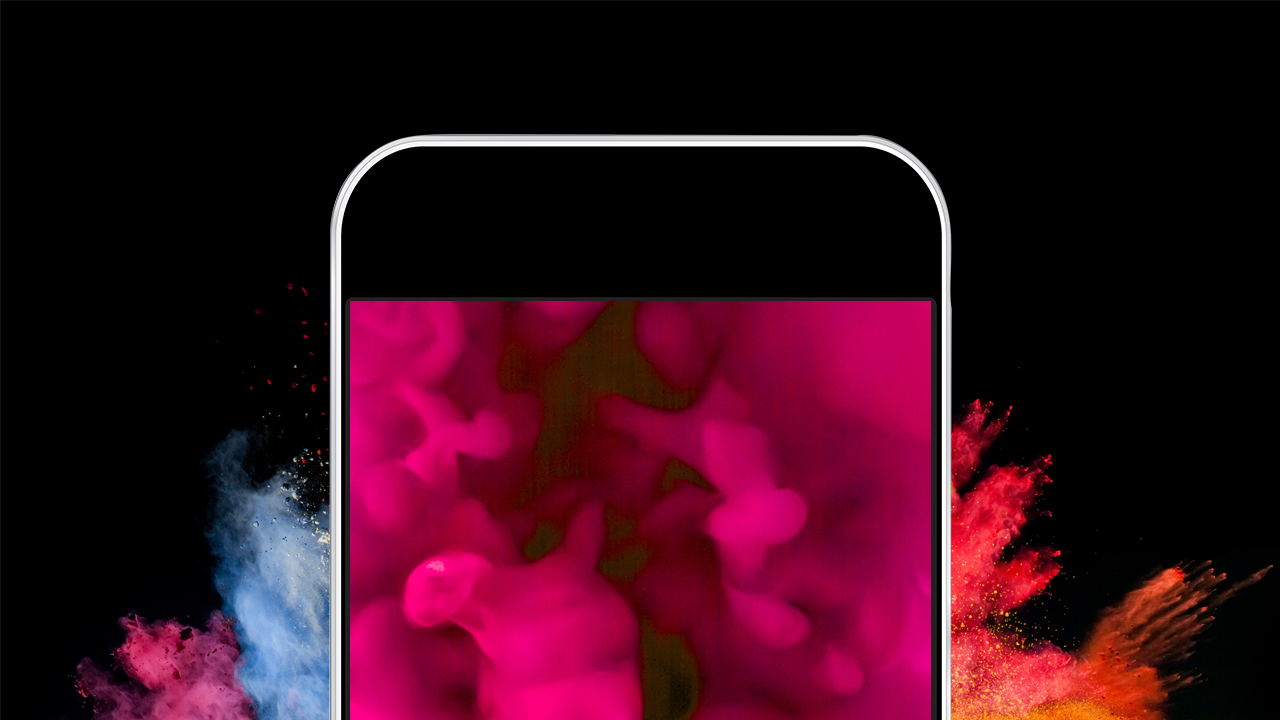 FICAR
O DIGITAL VEIO PARA
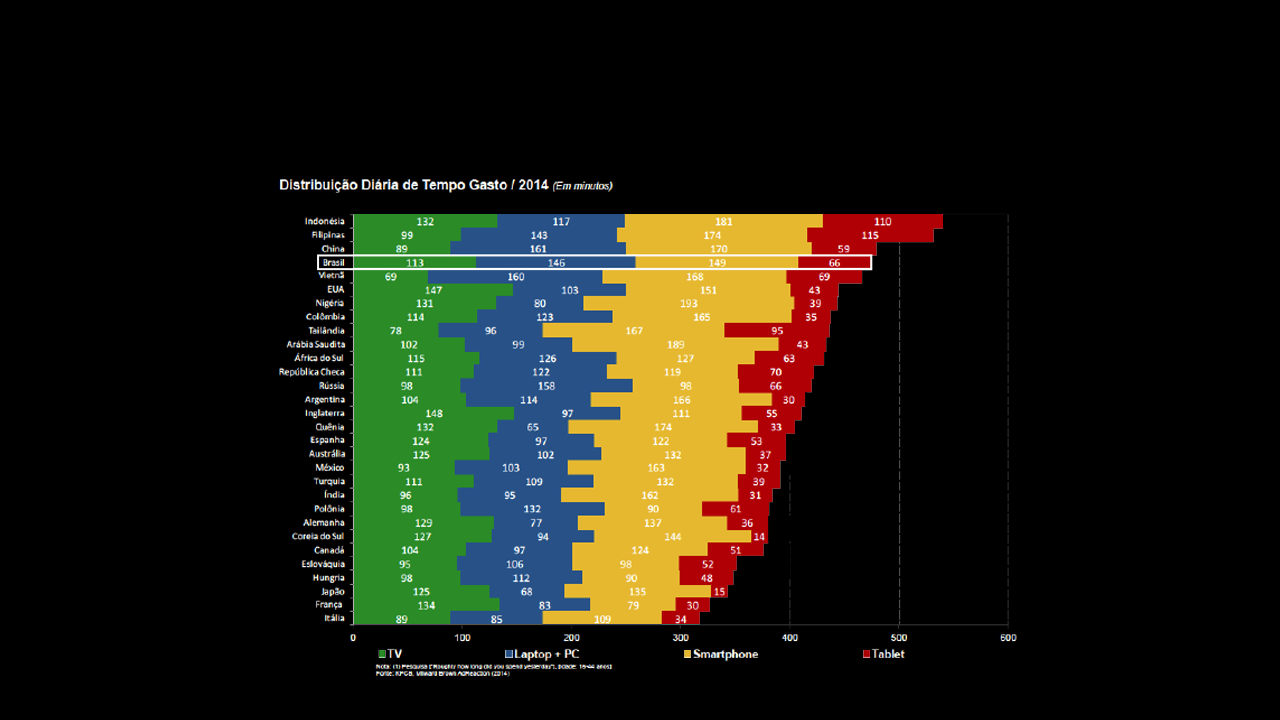 É REAL. AS PESSOAS GASTAM MAIS TEMPO 
NOS MEIOS DIGITAIS  DO QUE VENDO TV
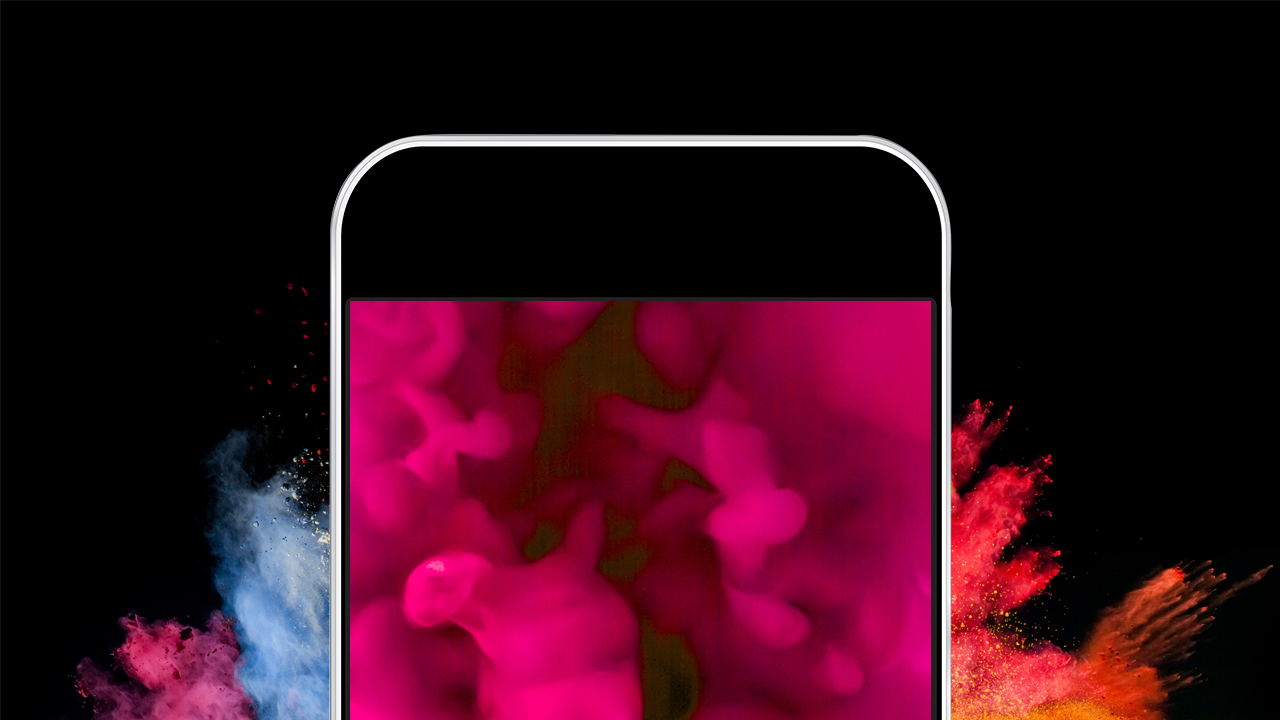 NÃO
PARA SUBSTITUIR
[Speaker Notes: DO PONTO DE VISTA DE MíDIA, ELE NAO VEIO PARA SUBSTITUIR, MAS PARA AGREGAR.]
NO BRASIL, O SHARE INVESTIMENTO EM INTERNET AINDA NÃO TEM A PROPORÇÃO DE PAÍSES COMO EUA. OUTROS MEIOS AINDA MOSTRAM-SE RELEVANTES
BRASIL
EUA
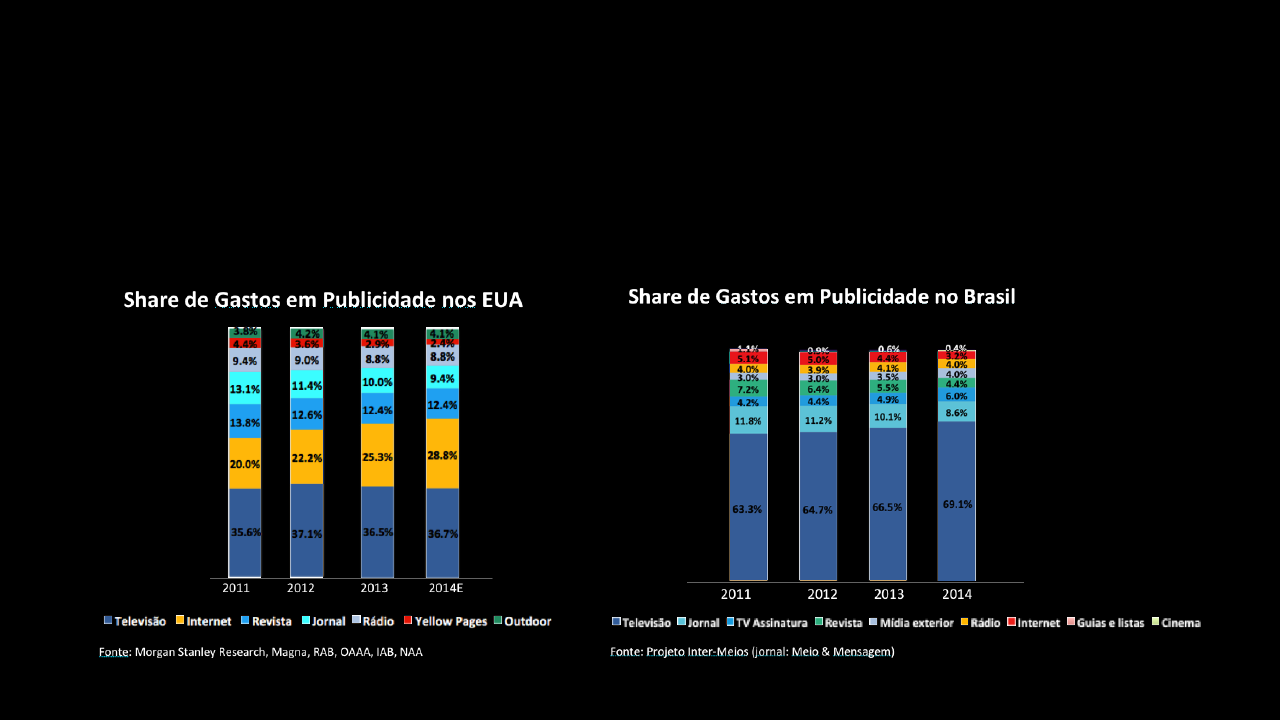 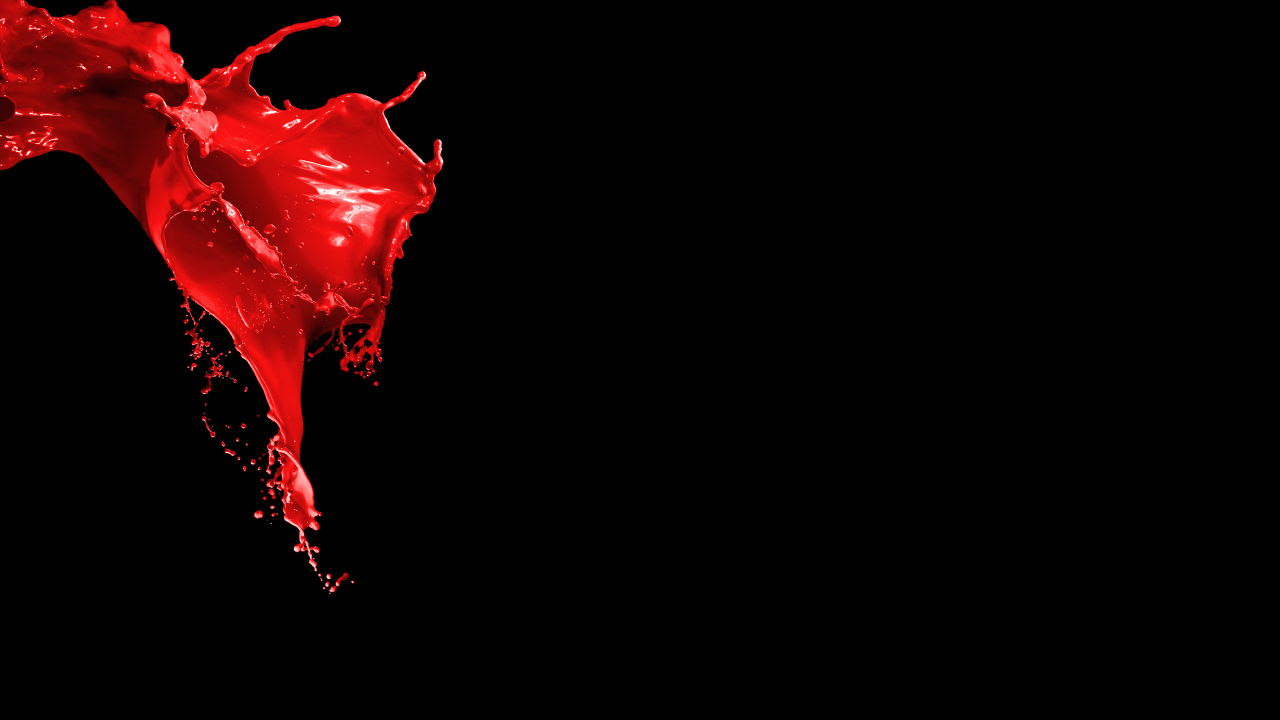 QUANDO O MEIO ENTREGA RESULTADO, O ANUNCIANTE NÃO TIRA INVESTIMENTO
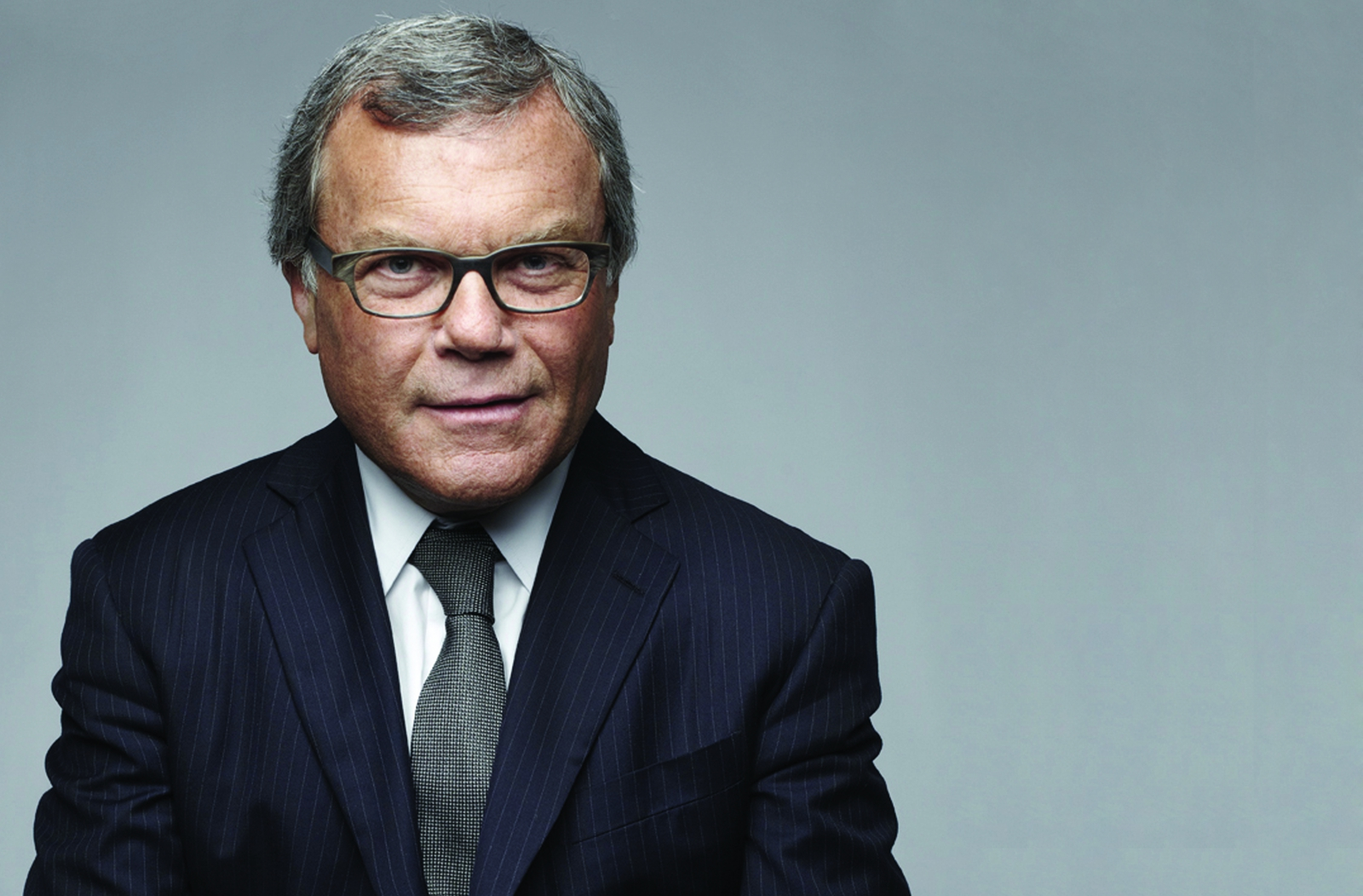 TALVEZ ESTEJAMOS SUBESTIMANDO O PODER DE ENGAJAMENTO
 DE MEIOS COMO JORNAIS E REVISTAS
MARTIN SORRELL
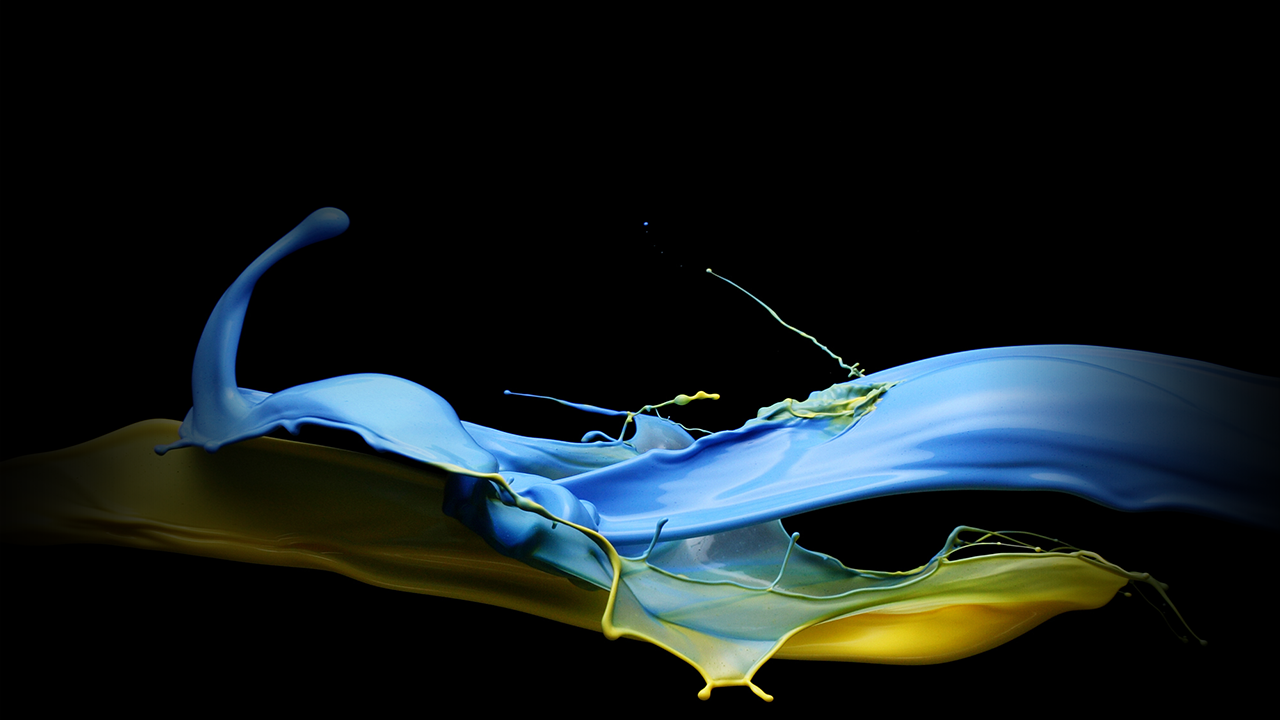 CONJUNTO
AS MÍDIAS DEVEM TRABALHAR EM
SOB O OLHAR DO PLANEJAMENTO E DA EXPERIÊNCIA
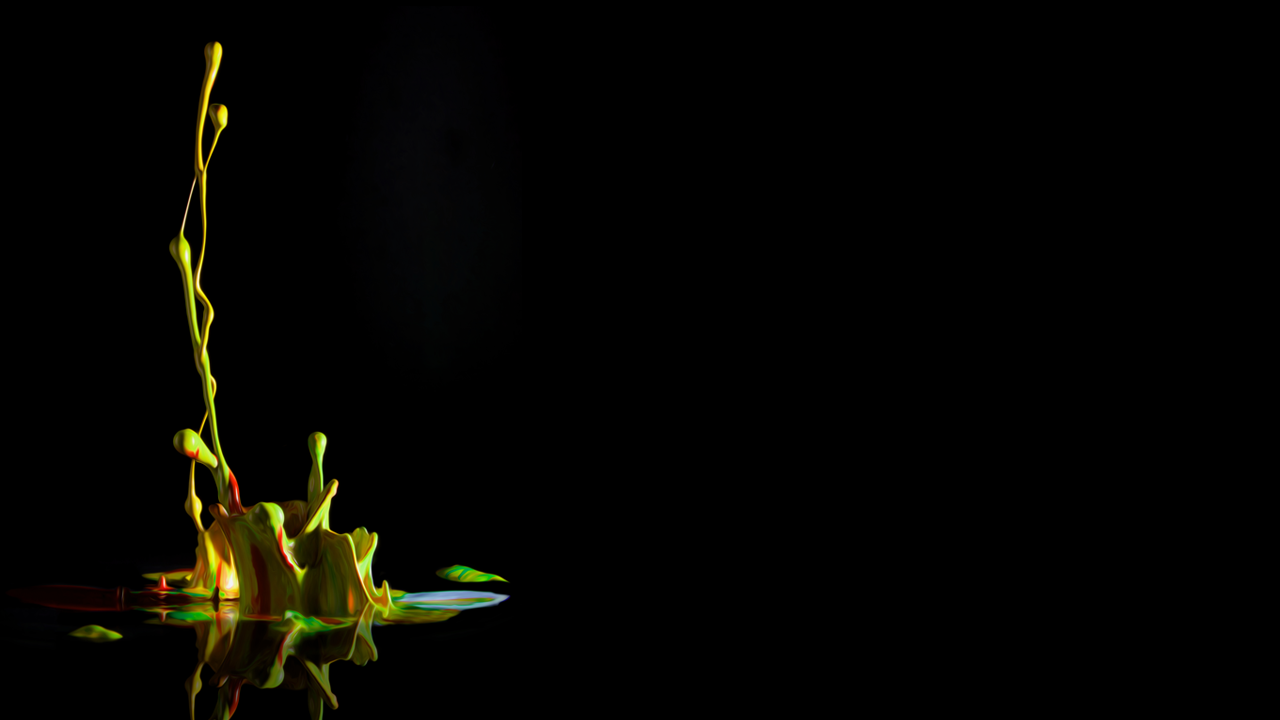 NÃO EXISTE MÍDIA
NOVA OU VELHA
[Speaker Notes: DO PONTO DE VISTA]
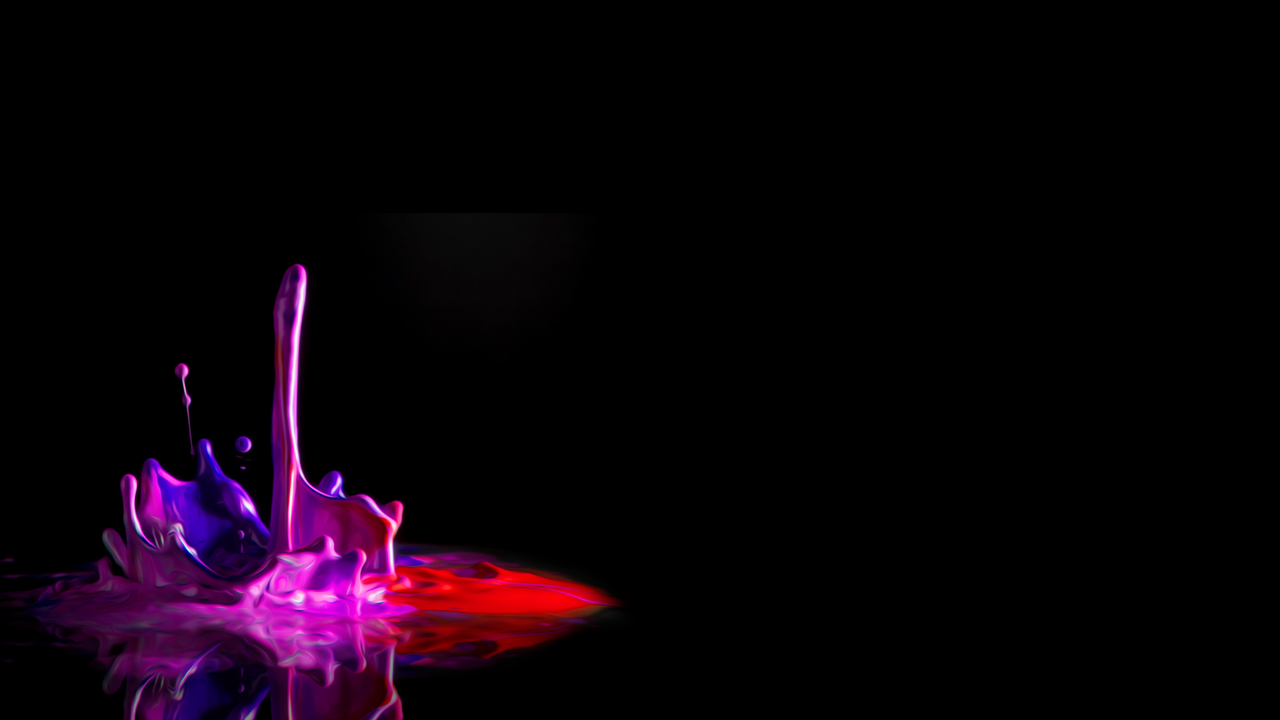 NÃO EXISTE MÍDIA
TRADICIONAL
OU INOVADORA
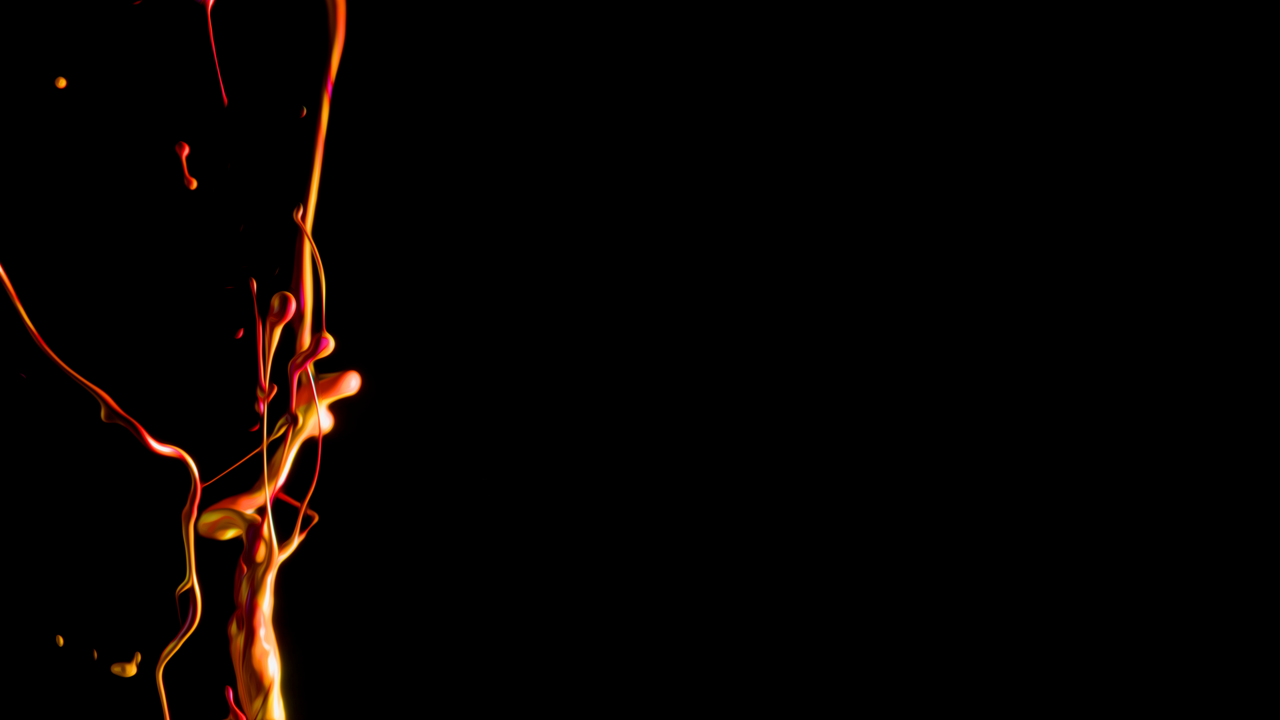 ON OU OFF
NÃO EXISTE MÍDIA
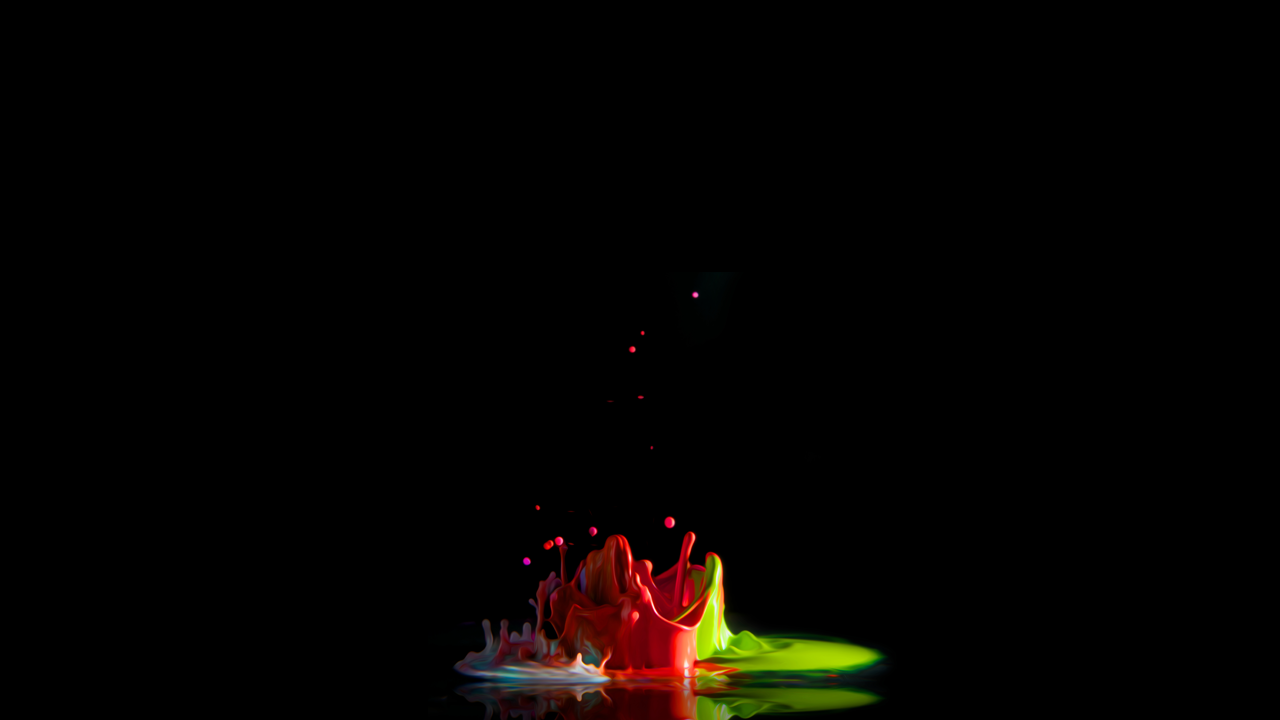 MÍDIA
RESOLVE OU NÃO RESOLVE
ENGAJA OU NÃO ENGAJA
AGREGA OU NÃO AGREGA
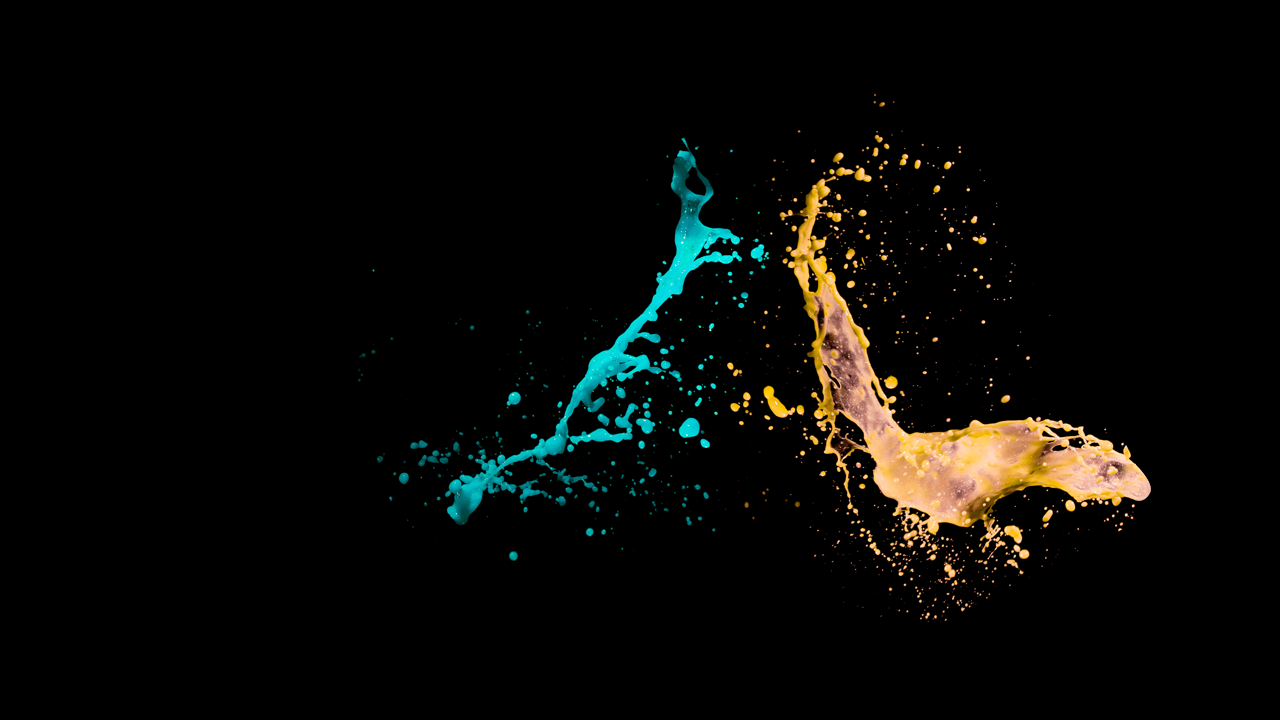 O DESAFIO DO CLIENTEÉ QUE DEFINE A MÍDIA
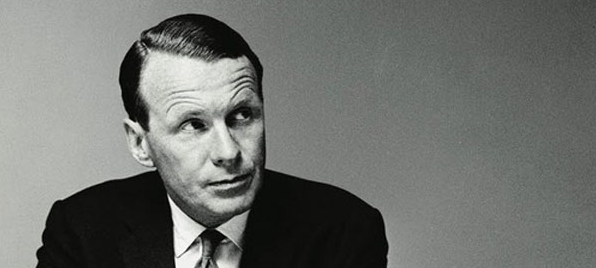 DIGA AOS SEUS CLIENTES O QUE FARIA SE ESTIVESSE
NO LUGAR DELE
DAVID OGILVY
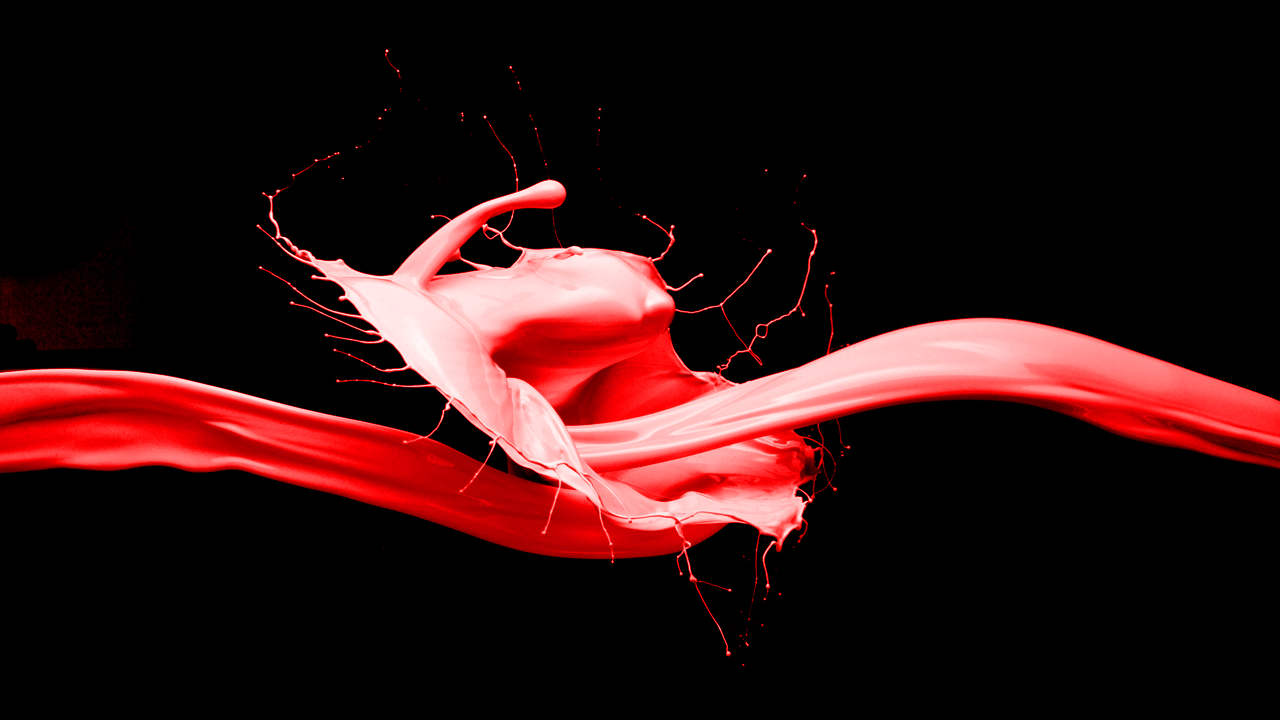 OBRIGADO
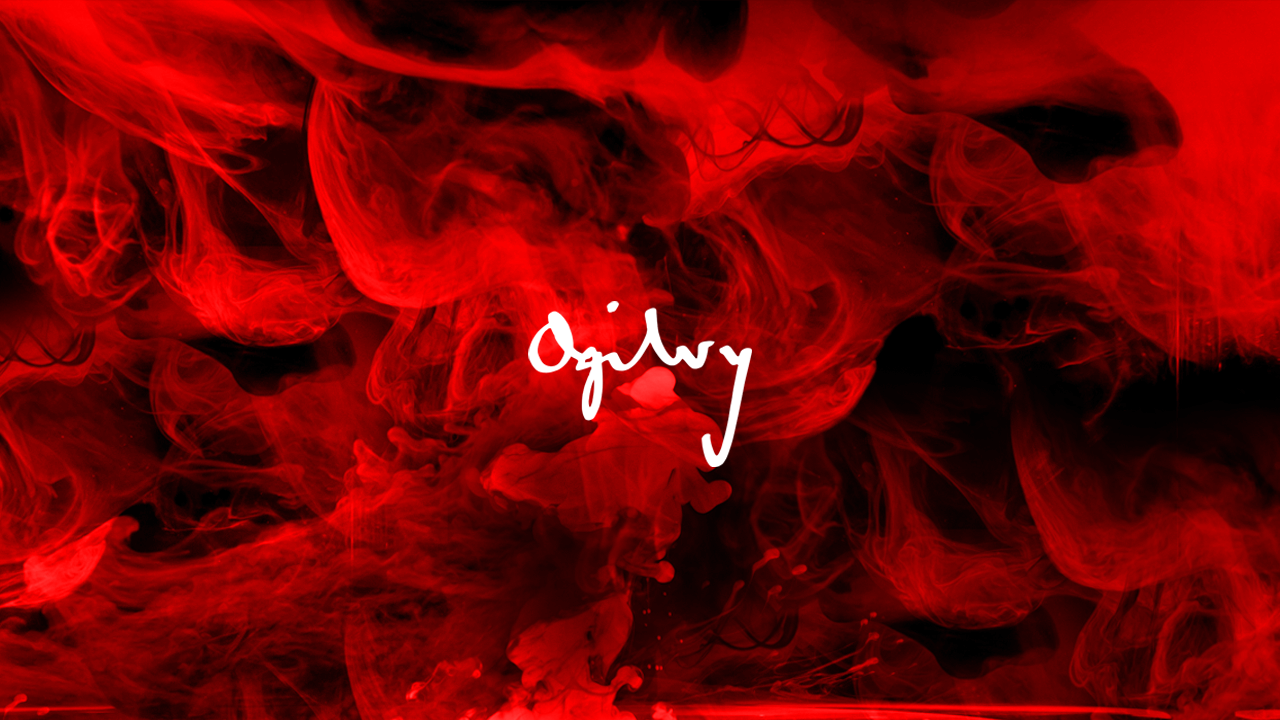